Prinzen F, Lumens J, Duchenne J, Vernooy K
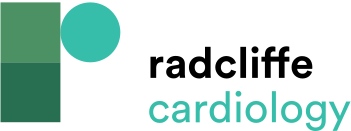 Distribution of Regional Work and Perfusion During Various Modes of Pacing
Citation: Arrhythmia & Electrophysiology Review 2021;10(4):250–7.
https://doi.org/10.15420/aer.2021.30
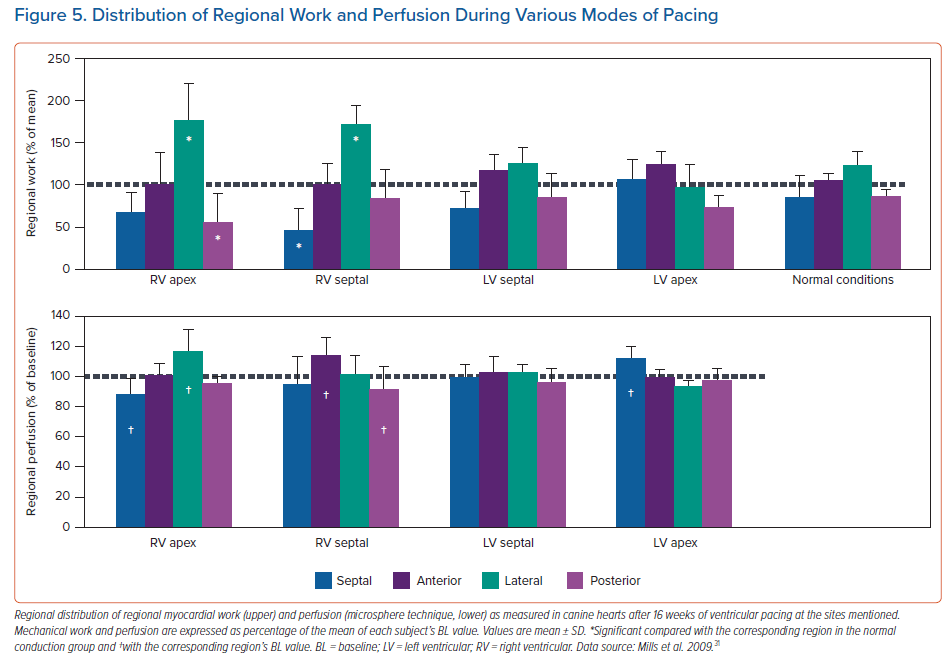